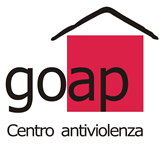 VIOLENZA DI GENERE CONTRO LE DONNE
Corso di laurea in Servizio sociale
AA 2017-18 (prof.ssa Romito)

Seminario 
FRANCESCA MAUR
TATJANA TOMIČIĆ
Centro Anti-Violenza GOAP – Trieste
23 ottobre 2017
Via S. Silvestro 5 – Triestetel. 040 3478827   fax 040 3478856   info@goap.itwww.goap.it
GOAP-TriesteQualche dato…
CARATTERISTICHE PSICOFISICHE DATI CENTRO ANTIVIOLENZA 2009 - 2016
CONDIZIONE PROFESSIONALE DATI CENTRO ANTIVIOLENZA 2009 - 2016
TITOLO DI STUDIODATI CENTRO ANTIVIOLENZA 2009 - 2016
PROVENIENZA DATI CENTRO ANTIVIOLENZA 2009 - 2016
AUTORE DELLA VIOLENZA – 2009 -2016
85,1%
L’ Associazione G.O.A.P.Gruppo Operatrici Antiviolenza e Progetti Onlus
Dal 1999 gestisce il Centro Antiviolenza di Trieste in convenzione con il Comune di Trieste e i comuni della Provincia di Trieste.
Dal 2002 gestisce anche due appartamenti di ospitalità per donne maltrattate per complessivi 16 posti letto.
Dal 2009 fa parte dell’Associazione nazionale Di.re. – Donne in rete contro la violenza.
Svolge progetti di ricerca sulla violenza alle donne finanziate dalla Comunità Europea e/o da altri enti pubblici locali e nazionali
Svolge attività di formazione per operatori/rici di altri servizi del territorio
I Centri agiscono con la donna e NON al posto della donna
I Centri offrono alle donne una diversa interpretazione della violenza
Le operatrici forniscono strumenti e conoscenze
Le donne che subiscono violenza passano da una condizione individuale ad una politica/collettiva
IL PUNTO DI VISTA DEI CENTRI ANTIVIOLENZA
La violenza sulle donne è un fenomeno sociale e culturale legato al modo in cui si strutturano le relazioni tra uomini e donne nella società e, quindi, nella famiglia.
Deriva dalla gerarchia e differenza di potere esistente tra i due sessi nella società.
E’ una forma di controllo di un genere (maschile) sull’altro (femminile) finalizzato al mantenimento dei ruoli.
E’ presente in tutte le società in varie forme.
LE ATTIVITA’ DEL CENTRO ANTIVIOLENZA
Colloqui di accoglienza
Informazioni legali
Consulenze genitoriali e psicologiche
Intermediazione con altri servizi
Ospitalità
Gruppi di auto mutuo aiuto
Attività con le/i minori di gruppo e individuali
Formazione per operatori dei servizi
Formazione nelle scuole
OSPITALITA
Ospitalita in albergo
Ospitalita di emergenza
Per donne che necessitano di abbandonare la propria abitazione immediatamente
Permanenza max 45 giorni
Ospitalita segreta
Per donne che necessitano di maggiore protezione e hanno progetti più lunghi
Permanenza max 4 – 6 mesi
Casa di transizione
Per donne che hanno superato la situazione di violenza ma non sono del tutto autonome economicamente
Permanenza max 2 anni
AUTOGESTIONE DELLE STRUTTURE
OBIETTIVI DELL’OSPITALITA’
PROTEZIONE 
ELABORAZIONE DELLA STORIA DI VIOLENZA 
RECUPERO DELLA PROPRIA AUTONOMIA 
RECUPERO DEL RUOLO GENITORIALE 
REINSERIMENTO LAVORATIVO 
SOSTEGNO NELLA RICERCA DELLA CASA
TIPOLOGIA DELLA VIOLENZA RIPORTATA 2009 -2016 n=1580
CONSEGUENZE PSICOLOGICHE DELLA VIOLENZA:Dati 2009 – 2016 (n 1580 %)
PERCHÉ LA DONNA MALTRATTATA NON SE NE VA?
Interiorizzazione degli stereotipi culturali
Paura delle reazioni del partner
Paura di non essere creduta e/o sostenuta
Mancanza di risorse materiali
Le persone di cui si fida le consigliano di ripensarci (figli, famiglia, religione, cultura)
Colpevolizzazione da parte della famiglia, delle istituzioni, dei conoscenti
Sfiducia nell’esistenza di un’alternativa percorribile
Tenere unita la famiglia per il bene dei figli
LE DONNE METTONO IN ATTO STRATEGIEDI COPING PER FAR FRONTE ALLA VIOLENZA:
Assunzione di responsabilità rispetto alla violenza subita
Minimizzazione dell’accaduto sia all’esterno sia dentro di sé
Speranza che il partner cambi
Speranza di cambiare il partner attraverso il proprio comportamento.
QUALI COMPORTAMENTI INDUCONO NELLA DONNA?
Ambiguità
  Senso di impotenza
  Confusione
  Irritabilità
  Inadeguatezza
  Incapacità di prendere decisioni e/o di      mantenerle
NON ESISTE UNA REAZIONETIPICA ALLA VIOLENZA
Esistono alcune reazioni / emozioni generali:
impotenza, shock, confusione, rabbia, vergogna, terrore, stordimento. Alcune donne sono agitate/isteriche; altre molto controllate.
La donna può negare o minimizzare l’accaduto o – viceversa – apparire eccessivamente spaventata.
IL MALTRATTANTE
COME SPIEGA LA PROPRIA VIOLENZA?
Esternalizzazione – dare la colpa agli altri (la partner, alcol, infanzia difficile etc.)
Negazione – la violenza non è mai accaduta
Minimizzazione – “abbiamo solo litigato, l’ho toccata appena”
Frammentazione – “normalmente sono un brav’uomo, l’ho solo presa a schiaffi un paio di volte”
IN SINTESI, COME SI PRESENTANO:
La donna è: 
ambigua, incoerente, sfuggente, confusa, emotiva, ansiosa, frettolosa

L’uomo è:
in controllo, assertivo, non ambiguo
IL PERCORSO CON LA DONNA AL CENTRO ANTIVIOLENZA
Focus sulla violenza: analisi della situazione e valutazione del rischio
Focus sulla protezione: attivazione degli strumenti necessari per la sicurezza (piano di sicurezza, denuncia, ospitalità, ecc.)
Focus sulla responsabilita’: riattribuzione della responsabilità al maltrattante; ha scelto di agire violenza
Focus sull’empowerment: riattivazione delle risorse della donna e della sua capacità di prendere decisioni autonome, ricostruzione del senso di autoefficacia
Confrontarsi con la violenza e l’abuso su donne e bambini/e non è FACILE
I meccanismi di rimozione e difesa sono particolarmente forti.
Stereotipi  e pregiudizi possono condizionare la capacità di ascolto.
I nostri atteggiamenti e credenze riguardo la violenza influenzano il modo con il quale affrontiamo il problema e il modo con il quale interveniamo.
Gli atteggiamenti personali si traducono in modalità d’intervento.
LE DIFFICOLTÀ DEGLI OPERATORI/TRICI
A volte può essere frustrante
Non sono sicura/o di quali effetti lo svelamento possa avere sulla persona
Non voglio forzare nessuno, preferisco aspettare che sia la persona stessa a raccontare della violenza.
Non saprei come affrontare l’argomento
E se non mi raccontasse la verità? si può credere a tutto ciò che dicono le persone?
E’ una questione privata, non mi riguarda
Innanzitutto, devo essere sicuro/a che si   tratti veramente di un caso di violenza